Web-Mining AgentsCooperating Agents for Information Retrieval
Prof. Dr. Ralf Möller
Universität zu Lübeck
Institut für Informationssysteme

Tanya Braun (Übungen)
Organizational Issues: Assignments
Start: Wed, 19.10., 2-4pm, AM S 1 (thereafter IFIS 2032), Class also Thu 2-4pm, Seminar room 2/3 (Cook/Karp) or IFIS 2032
Lab: Fr. 2-4pm, Building 64, IFIS 2035 (3rd floor) (registration via Moodle right after this class)
Assignments provided via Moodle after class on Thu.
Submission of solutions by Wed 2pm, small kitchen IFIS (one week after provision of assignments)
Work on assignments can/should be done in groups of 2 (pls. indicate name&group on submitted solution sheets)
In lab classes on Friday, we discuss assignments from current week and understand solutions for assignments from previous week(s)
2
Literature
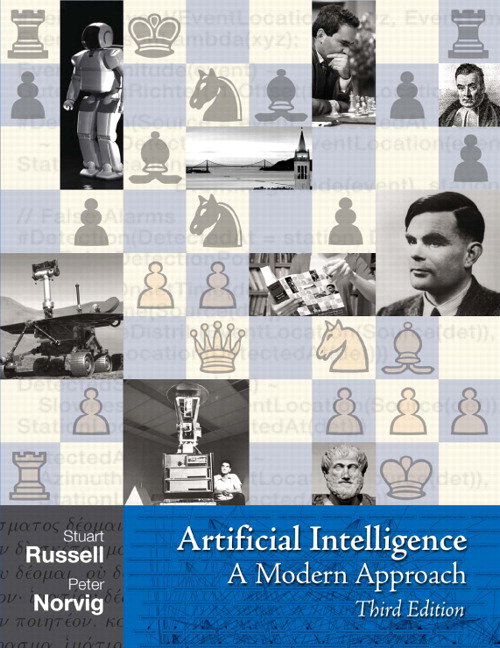 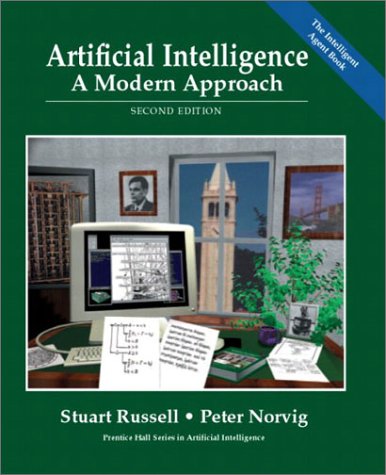 Chapters 2, 6, 13, 15- 17
http://aima.cs.berkeley.edu
3
Literature
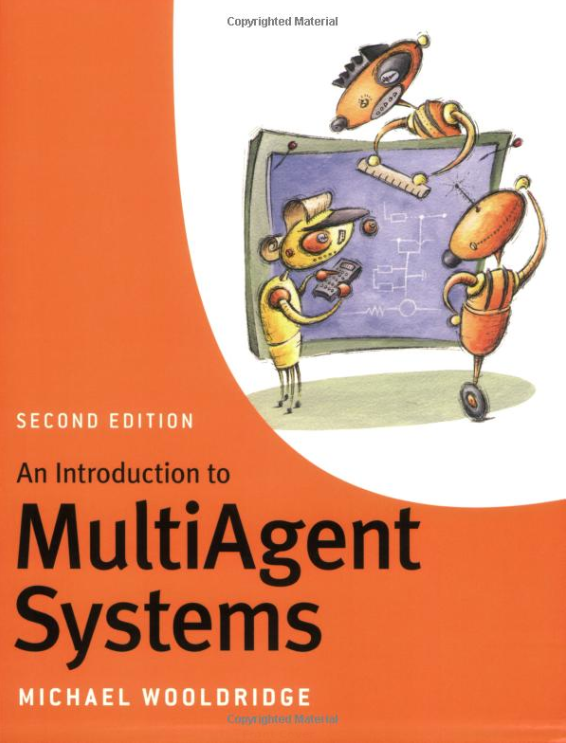 4
Literature
5
What is an Agent?
An agent is anything that can be viewed as perceiving its environment through sensors and acting upon that environment through actuators

Human agent: eyes, ears, and other organs for sensors; hands, legs, mouth, and other body parts for actuators

Robotic agent: cameras and infrared range finders for sensors; various motors for actuators
6
Agents and environments
The agent function maps from percept histories to actions:
[f: P*  A]
The agent program runs on the physical architecture to produce f
Agent = architecture + program
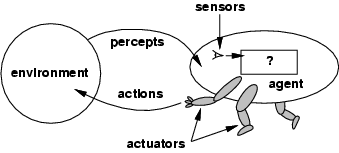 7
Vacuum-Cleaner World
Percepts: location and contents, e.g., [A,Dirty]

Actions: Left, Right, Suck, NoOp
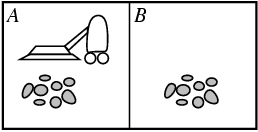 8
A Vacuum-Cleaner Agent
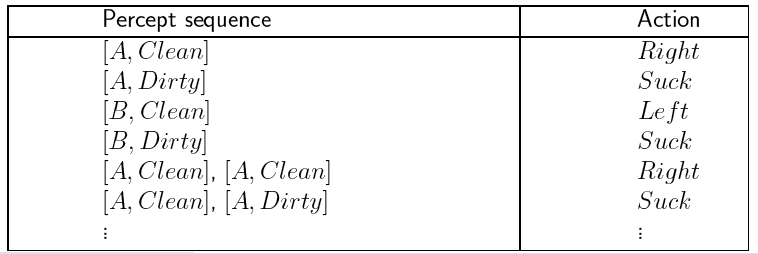 9
Capabilities
An agent is capable of flexible action in some environment

By flexible, we mean:
reactive
pro-active
social
10
10
[Speaker Notes: Xbiff?]
Reactivity
If a program’s environment is guaranteed to be fixed, the program need never worry about its own success or failure – program just executes blindly
Example of fixed environment: compiler

The real world is not like that: things change, information is incomplete. Many (most?) interesting environments are dynamic

A reactive system is one that maintains an ongoing interaction with its environment, and responds to changes that occur in it (in time for the response to be useful)
11
Proactiveness
Reacting to an environment is easy (e.g., stimulus  response rules)
But we generally want agents to do things for us
Hence goal directed behavior
Pro-activeness = generating and attempting to achieve goals
Not driven solely by events
Taking the initiative
Recognizing opportunities
12
Balancing Reactive and Goal-Oriented Behavior
We want our agents to be reactive, responding to changing conditions in an appropriate (timely) fashion
We want our agents to systematically work towards long-term goals
These two considerations can be at odds with one another
Designing an agent that can balance the two remains an open research problem
13
Social Ability
The real world is a multi-agent environment: we cannot go around attempting to achieve goals without taking others into account
Some goals can only be achieved with the cooperation of others
Social ability in agents is the ability to interact with other agents (and possibly humans) via some kind of agent-communication language with the goal to let other agents to make commitments
14
Rational Agents
An agent should strive to "do the right thing", based on what it can perceive and the actions it can perform. The right action is the one that will cause the agent to be most successful
Success to be measured w.r.t. an agent-local perspective
Performance measure: An objective criterion for success of an agent's behavior
E.g., performance measure of a vacuum-cleaner agent could be amount of dirt cleaned up, amount of time taken, amount of electricity consumed, amount of noise generated, etc.
15
Rational Agents
Rational Agent: For each possible percept sequence, a rational agent
should select an action 
that is expected to maximize its local performance measure, 
given the evidence provided by the percept sequence and 
whatever built-in knowledge the agent has.
Rational = Intelligent
16
Autonomous Agents
Rationality is distinct from omniscience (all-knowing with infinite knowledge)
Agents can perform actions in order to modify future percepts so as to obtain useful information (information gathering, exploration)
An agent is autonomous if its behavior is determined by its own experience (with ability to learn and adapt)
17
[Speaker Notes: Omnisience= allwissend; crossing a street because of an interesting shop (no traffic) meanwhile an small stone (Gewicht) comes down from an balloon (see what the name is) and flattens me. Was it not rational to cross the street?]
Other Properties
Mobility: the ability of an agent to move around an electronic network, real environment
(Veracity: an agent will not knowingly communicate false information)
Benevolence: agents do not have conflicting goals, and every agent will therefore always try to do what is asked 
Learning/adaption: agents improve performance over time
18
Agents and Objects
Are agents just objects by another name?
Object:
Encapsulates some state
Interacts synchronously with other objects
communicates via message passing
call methods / generic functions
Has methods, corresponding to operations that may be performed on this state
19
Agents and Objects
Main differences:
Agents are autonomous:agents embody stronger notion of autonomy than objects, and in particular, they decide for themselves whether or not to perform an action on request from another agent
Agents are capable of flexible (reactive, pro-active, social) behavior, and the standard object model has nothing to say about such types of behavior
Agents are inherently multi-threaded, in that each agent is assumed to have at least one thread of active control
20
Main Features
Performance measure 
Environment 
Actuators 
Sensors



Must first specify the setting for 
intelligent agent design
21
PEAS
Consider, e.g., the task of designing an automated taxi driver:

Performance measure: Safe, fast, legal, comfortable trip, maximize profits

Environment: Roads, other traffic, pedestrians, customers

Actuators: Steering wheel, accelerator, brake, signal, horn

Sensors: Cameras, sonar, speedometer, GPS, odometer, engine sensors
22
PEAS
Agent: Medical diagnosis system
Performance measure: Healthy patient, minimize costs, avoid lawsuits
Environment: Patient, hospital, staff
Actuators: Screen display (questions, tests, diagnoses, treatments, referrals)
Sensors: Keyboard (entry of symptoms, findings, patient's answers)
23
PEAS
Agent: Part-picking robot
Performance measure: Percentage of parts in correct bins relative to number of parts on the ground
Environment: Area with parts, bins
Actuators: Jointed arm and hand
Sensors: Camera, joint angle sensors
24
Environment Types
Fully observable (vs. partially observable)
Agent's sensors give it access to complete state of the environment at each point in time.

Deterministic (vs. stochastic): 
Next state of the environment completely determined by the current state and executed action
If the environment is deterministic except for the actions of other agents, then the environment is strategic

Episodic (vs. sequential): 
Agent's experience divided into atomic "episodes" 
Episode consists of the agent perceiving and then performing a single action
Choice of action in each episode depends only on the episode itself.
25
Environment Types
Static (vs. dynamic): 
Environment unchanged while agent is deliberating
Environment is semidynamic if the environment itself does not change with the passage of time but the agent's performance score does

Discrete (vs. continuous): 
There is a limited number of distinct, clearly defined percepts and actions

Single agent (vs. multiagent): 
An agent operating by itself in an environment
26
Environment Types
Chess with 	Chess without 	Taxi driving 
				a clock		a clock
Fully observable	Yes		Yes		No 
Deterministic		Strategic	Strategic	No 
Episodic          		No		No		No 
Static 			Semi		Yes 		No 
Discrete		Yes 		Yes		No
Single agent		No		No		No
27
Environment Types
Chess with 	Chess without 	Taxi driving 
				a clock		a clock
Fully observable	Yes		Yes		No 
Deterministic		Strategic	Strategic	No 
Episodic          	No		No		No 
Static 			Semi		Yes 		No 
Discrete		Yes 		Yes		No
Single agent		No		No		No
28
Environment Types
Chess with 	Chess without 	Taxi driving 
				a clock		a clock
Fully observable	Yes		Yes		No 
Deterministic		Strategic	Strategic	No 
Episodic          	No		No		No 
Static 			Semi		Yes 		No 
Discrete		Yes 		Yes		No
Single agent		No		No		No
29
Environment Types
Chess with 	Chess without 	Taxi driving 
				a clock		a clock
Fully observable	Yes		Yes		No 
Deterministic		Strategic	Strategic	No 
Episodic          	No		No		No 
Static 			Semi		Yes 		No 
Discrete		Yes 		Yes		No
Single agent		No		No		No 

Environment type largely determines the agent design

Real world is (of course) partially observable, stochastic, sequential, dynamic, continuous, multi-agent
30
Agent Functions and Programs
An agent is completely specified by the agent function mapping percept sequences to actions
One agent function (or a small equivalence class) is rational
Aim: find a way to implement the rational agent function concisely
31
Table-Lookup Agent
Drawbacks:
Huge table
Take a long time to build the table
No autonomy
Even with learning, need a long time to learn the table entries
32
Agent Types
Four basic types in order of increasing generality:
Simple reflex agents
Model-based reflex agents
Goal-based agents
Utility-based agents
33
Simple Reflex Agents
34
Model-Based Reflex Agents
35
Goal-Based Agents
36
Utility-Based Agents
37
Learning Agents
38